INDAGINE SULL’IMPRENDITORIA FEMMINILE  GENOVA 2024
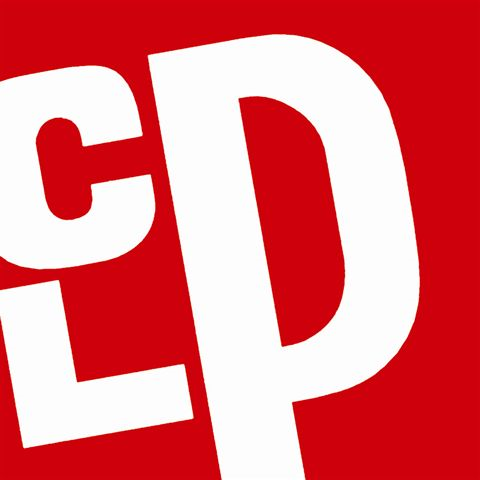 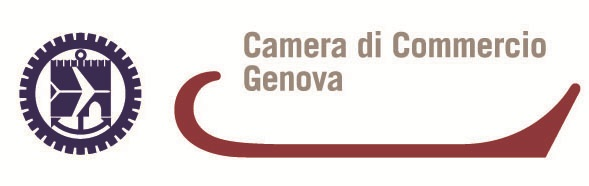 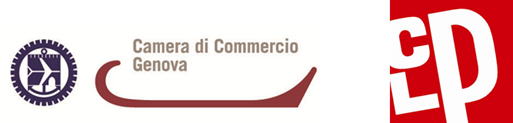 Ambito finanziario
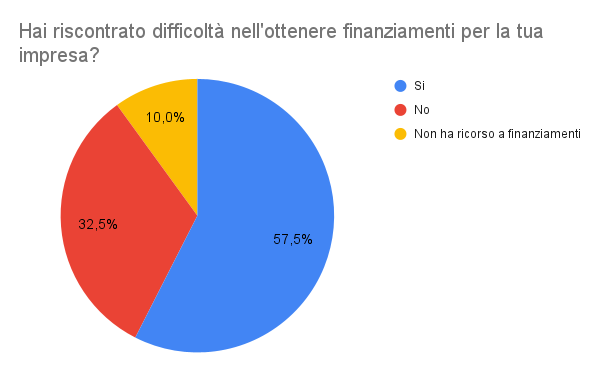 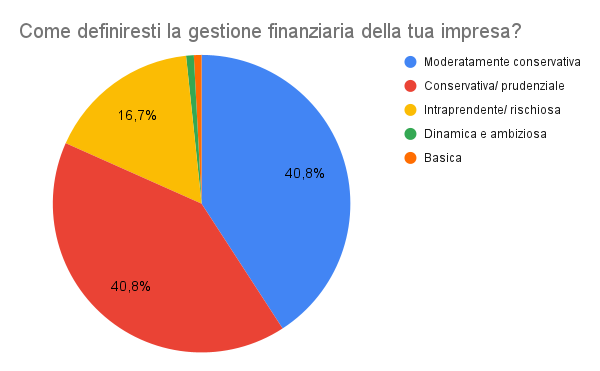 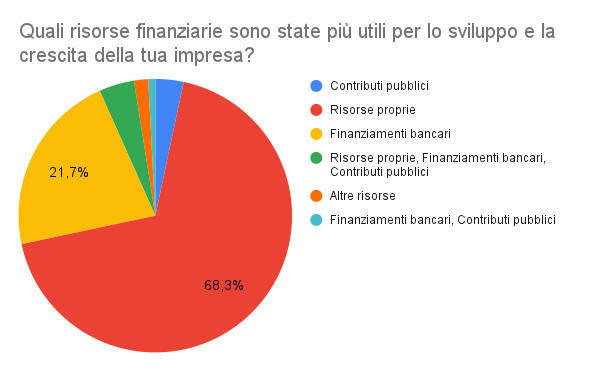 Cassa Commercio Liguria
Bando Filse
PNRR Imprenditoria Femminile
Bonus Caruggi, 
Impresa 4.0
 Fondazione San Paolo